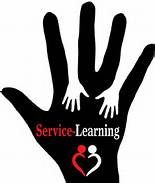 Center for Service Learning &Civic Engagement
Landis Elliott & Rachel Holmes, SL Coordinators
Program Overview
Types of Experiential Education
Service Learning- Meaningful community service, connecting to classroom learning and includes a reflection.

Civic Engagement- Serving the community to take action by working towards a long-term solution and spreading awareness of an issue facing society.
Benefits
Builds Community
Leads to Student Retention
Leadership Development
Real Life Application
Analytical
Community Need
Reflection
Social Responsibility
Learn to Give Back
2015-2016 Goals
15/16 AY
17,558 hours              

25 instructors
14/15 AY
14,633 hours   

21 instructors
GOAL FOR THIS ACADEMIC YEAR
20% INCREASE
2015-2016AY 
20,003 hours
=
Value of Volunteer time is $467,270*
Based on the Estimated Value of Volunteer Time ($23.36) from the 2015 Bureau of Labor Statistics
[Speaker Notes: At the beginning of the Fall semester the goal was set to increase service learning by 20%.  To date- we have not only exceeded this goal and contributed 17,455 hours to the community but…when you take the estimated value of volunteer time for 2015 which is $23.56 EMCC can estimate the value of the volunteer hours provided at over $400,000.
Based on the Estimated Value of Volunteer Time ($23.36) from the 2015 Bureau of Labor Statistics]
2016- 2017 Goals
Increase staff and adjunct faculty participation in Service Learning/Civic Engagement 

Award President’s Volunteer Service Award to staff/faculty

5% increase in the number of Service Learning hours per semester

Incorporating the SW Skill Center in Service Learning

Piloting Service Learning in CPD 150

Create a campus-wide Service Learning Project each semester

Create more collaborative Service Learning opportunities between clubs/orgs

Focus on Civic Engagement
We Need Your Support
Participate in Service Learning Projects; Campus-wide events

Consider offering the Service Learning Extra Credit Assignment in one or more classes

Consider implementing a Service Learning project in one class per semester. 

Track your own hours for the President’s Service Award

Report your hours and student hours (for in-class SL projects) to The Center for Service Learning and Civic Engagement
Presidential Community Service Award
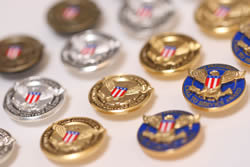 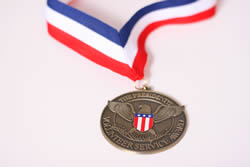 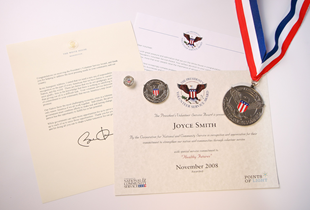 60 students have received 
this honor
Creating and Maintaining Community Partnerships
Oak Creek Canyon
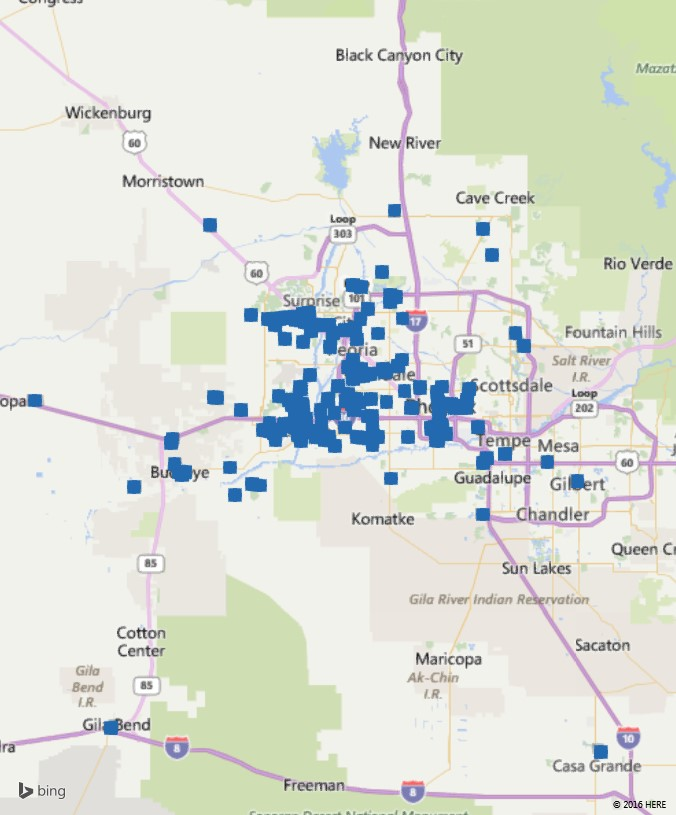 The Reach 
of EMCC Service Learning Students
EMCC
Mesa
Buckeye
Gila Bend
Casa Grande
What Paperwork is Required
Check out our website:  
http://www.estrellamountain.edu/students/service-learning
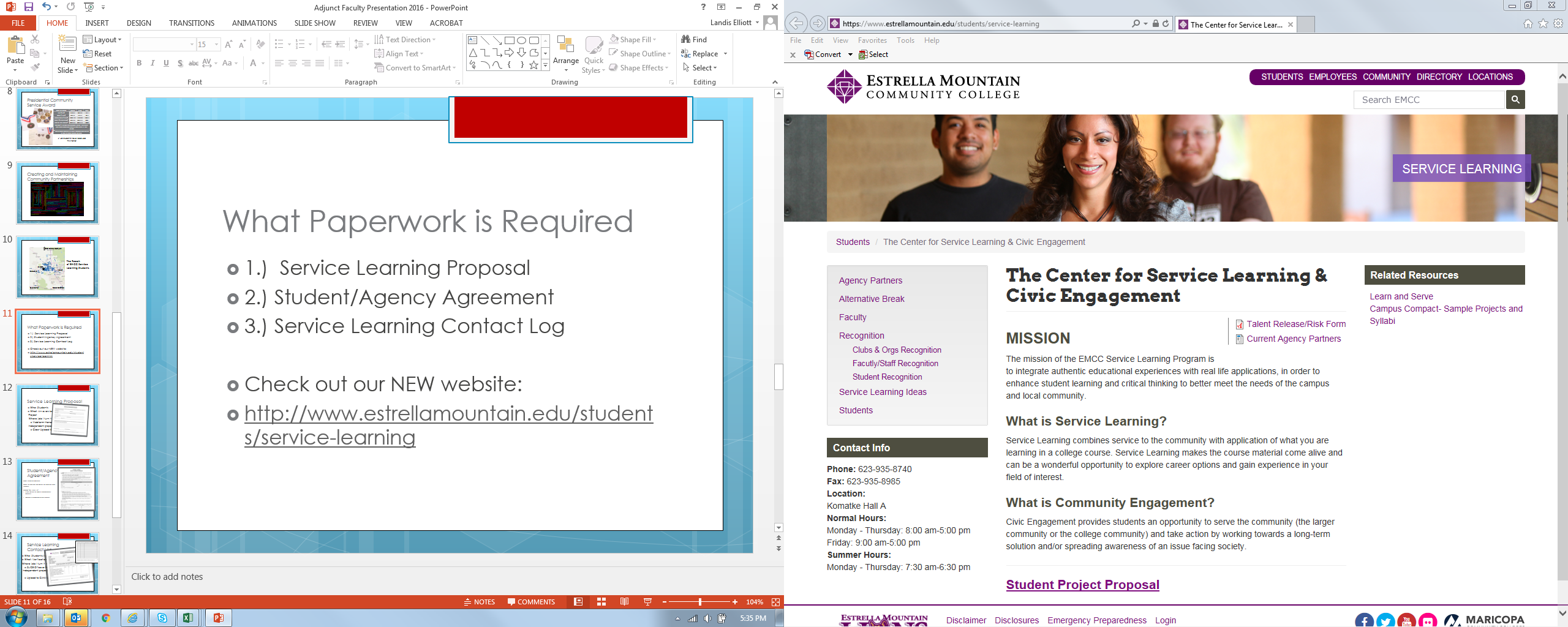 Service Learning Proposal
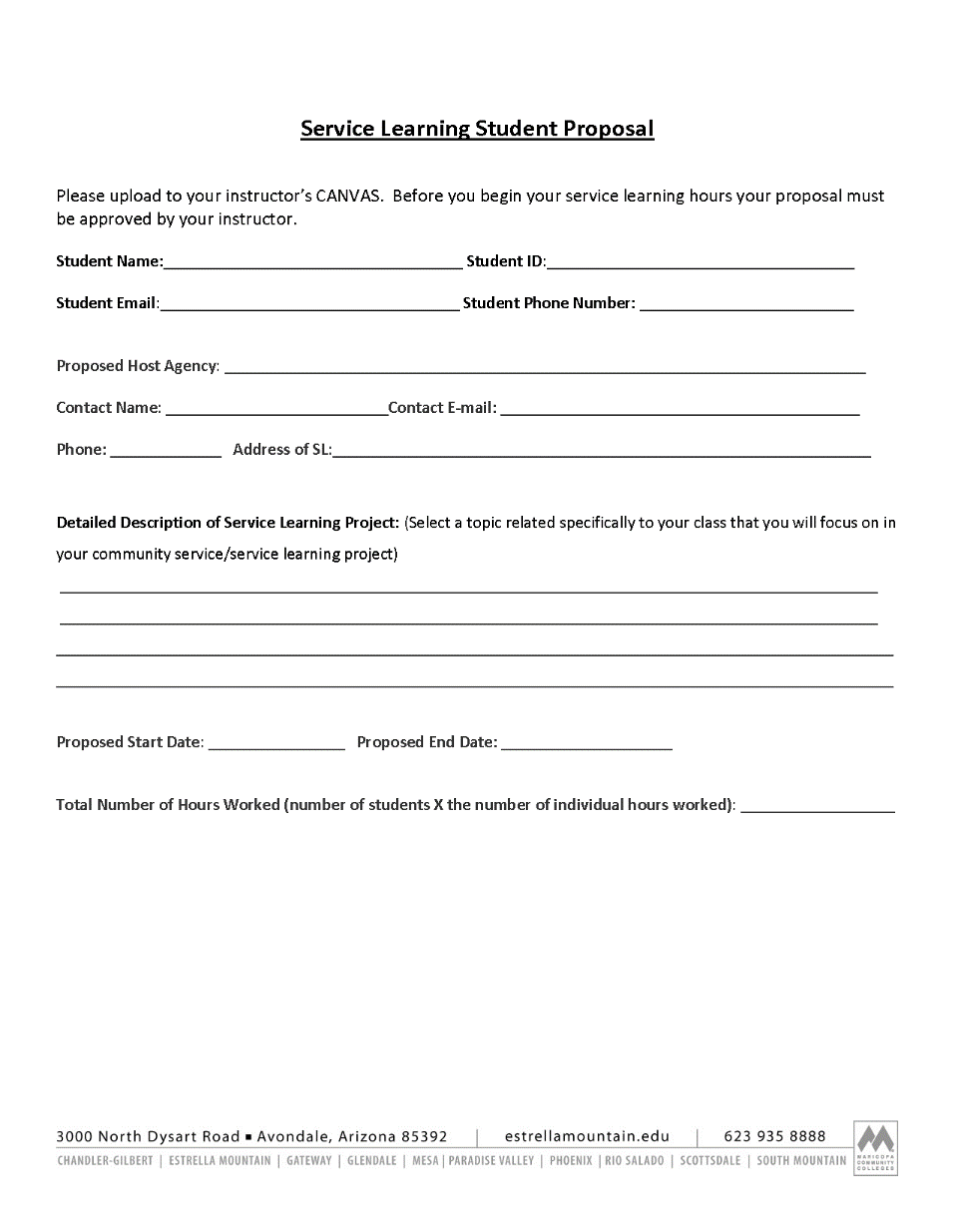 Student/Agency Agreement
Service Learning Contact Log
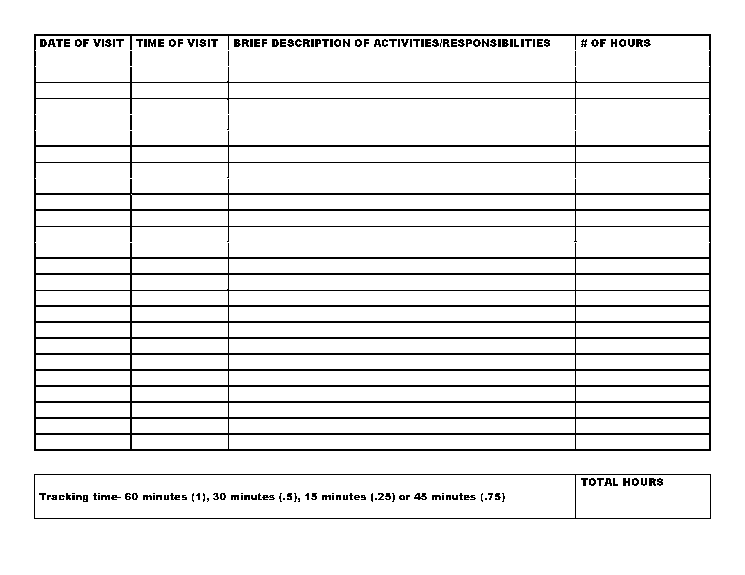 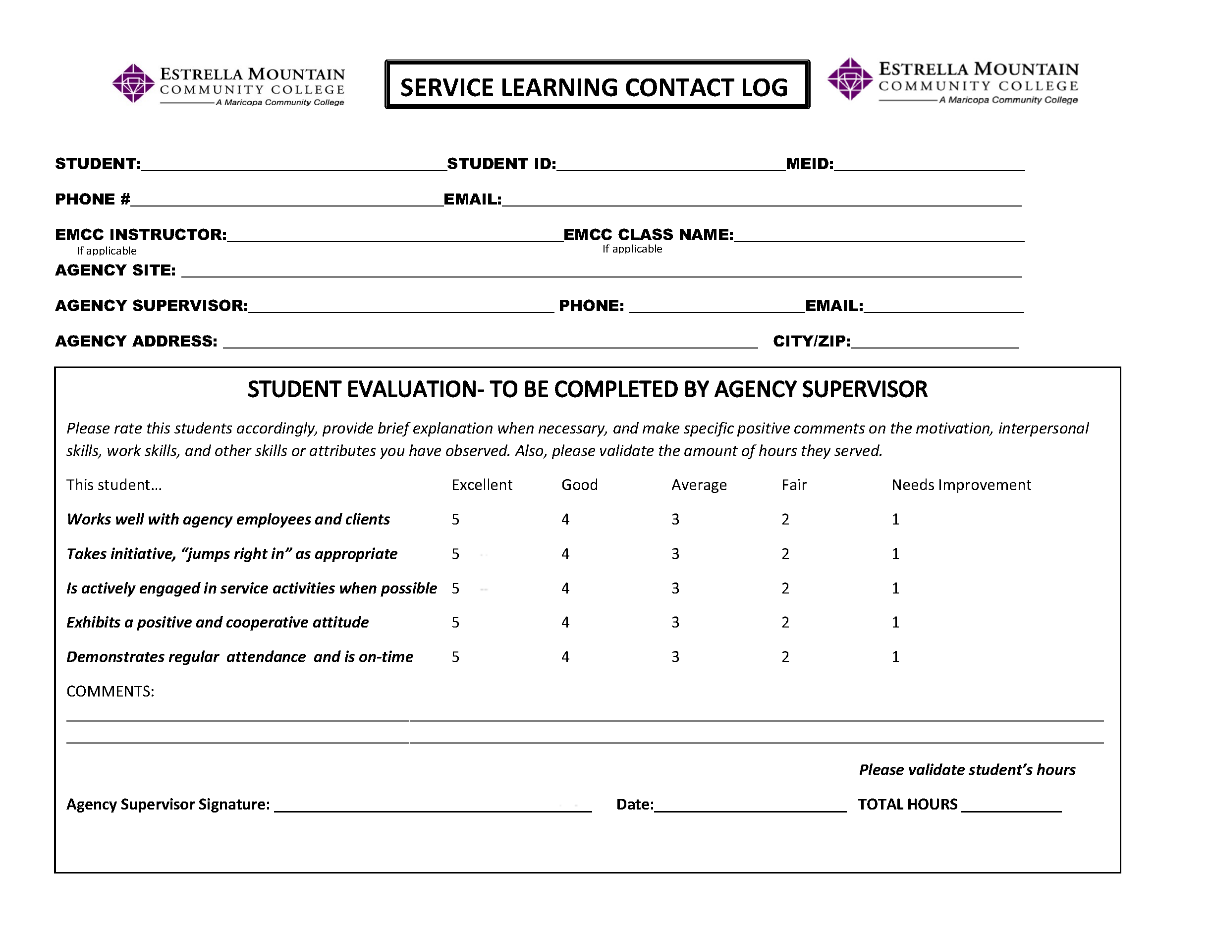 Risk/Talent Release
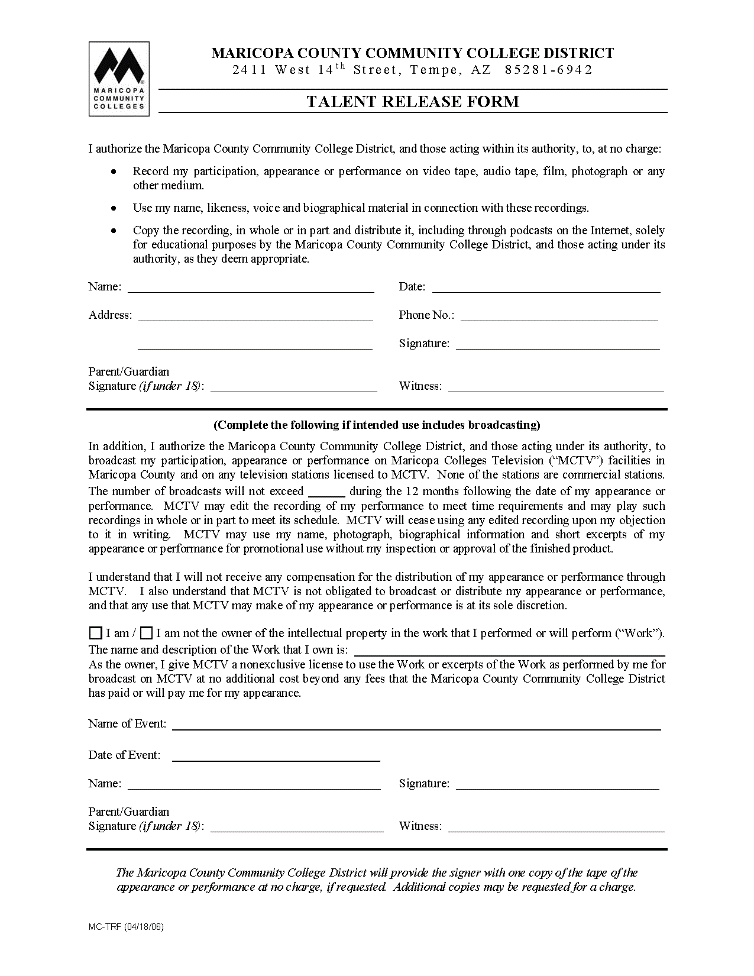 For More Information
Landis Elliott
Landis.Elliott@estrellamountain.edu
(623)935-8220

Rachel Holmes
Rachel.Holmes@estrellamountain.edu
(623)935-8407